A filtered complex is an increasing sequence of simplicial complexes:   C0        C1        C2       …
U
U
U
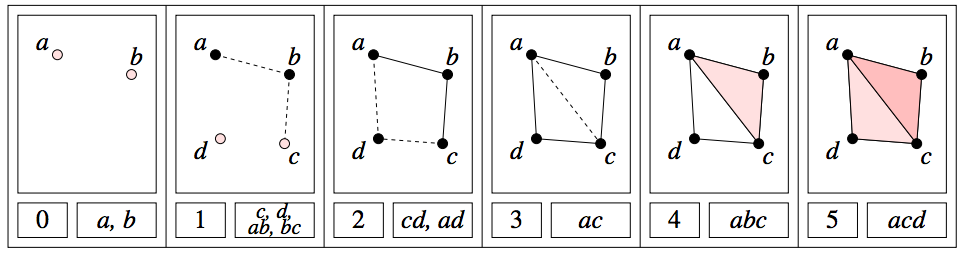 http://link.springer.com/article/10.1007%2Fs00454-004-1146-y
A filtered complex is an increasing sequence of simplicial complexes:   C0        C1        C2       …
U
U
U
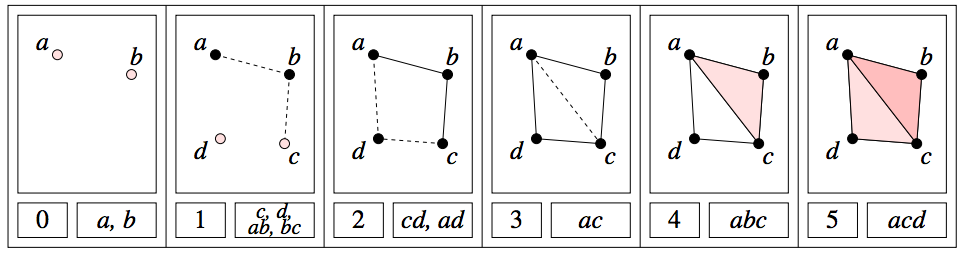 a, b is in C0        C1        C2       …        C5

{a, b, c} is in C4        C5
U
U
U
U
U
0
2
0
2
0
0
http://link.springer.com/article/10.1007%2Fs00454-004-1146-y
Filtered complex from data points:
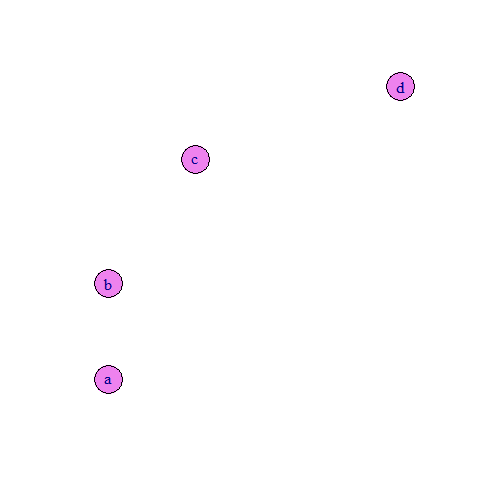 Filtered 1d-complex from data points:
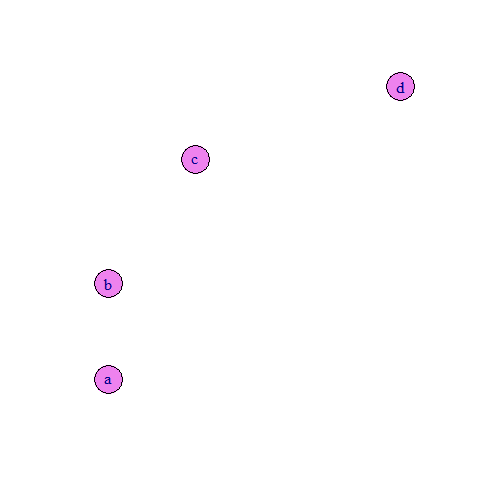 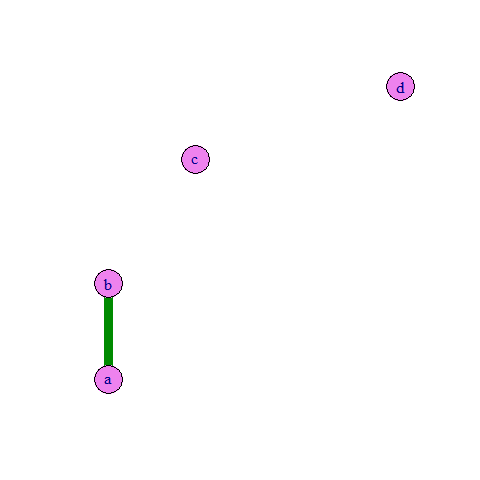 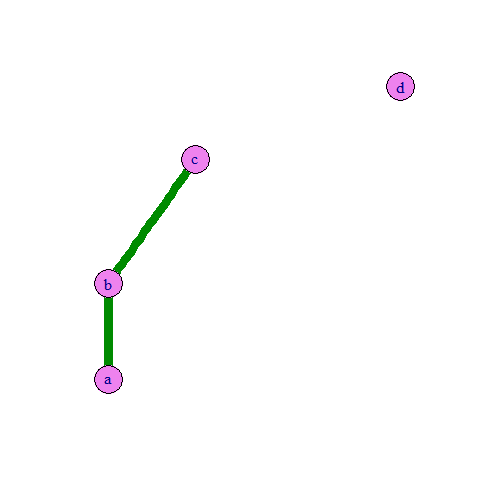 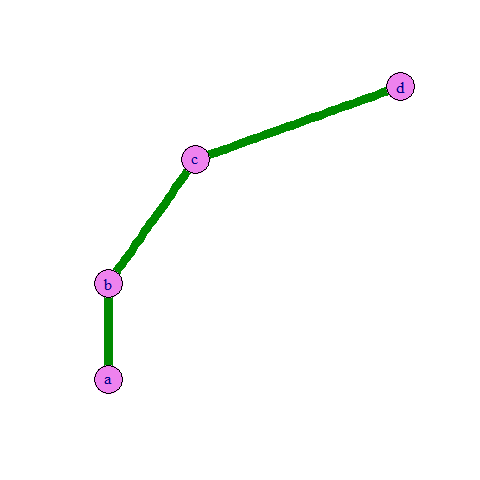 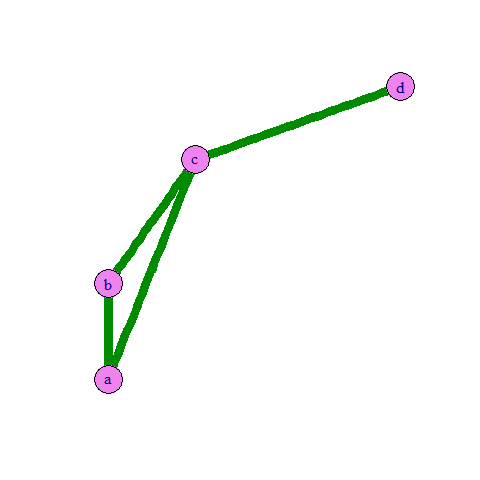 Filtered Rips complex from data points:
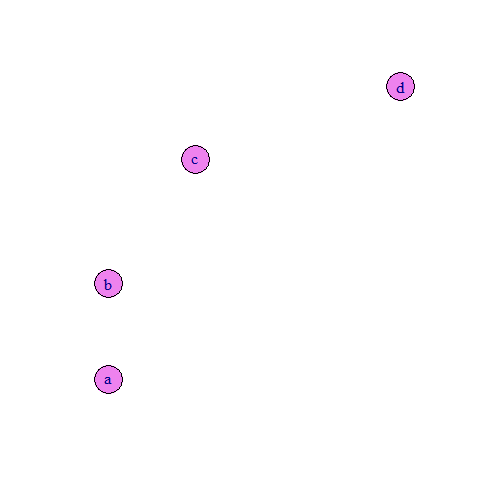 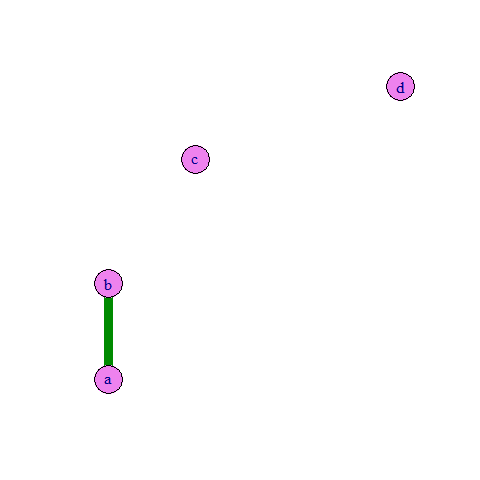 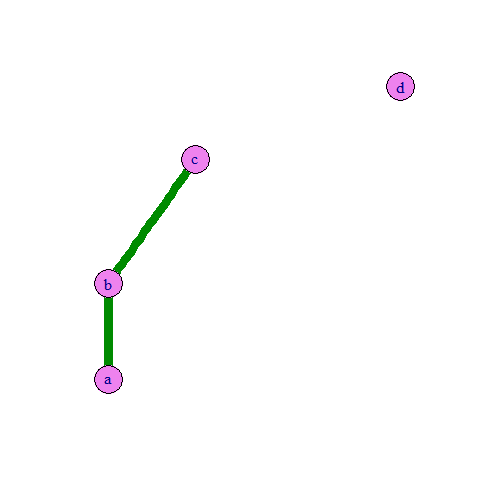 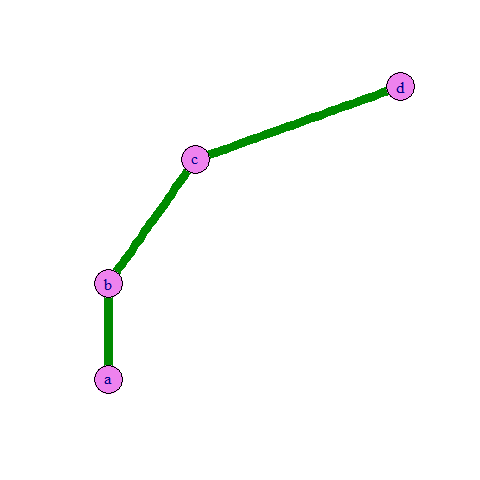 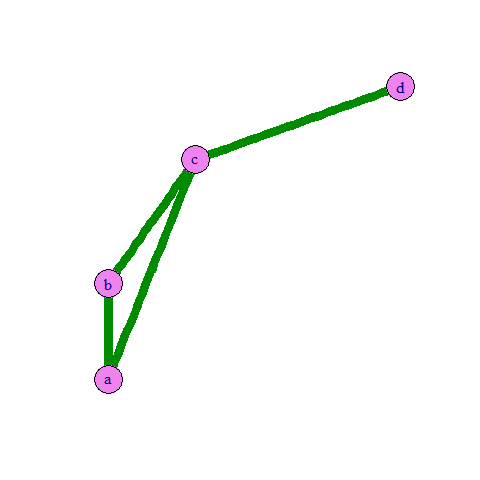 A filtered complex is an increasing sequence of simplicial complexes:   C0        C1        C2       …
U
U
U
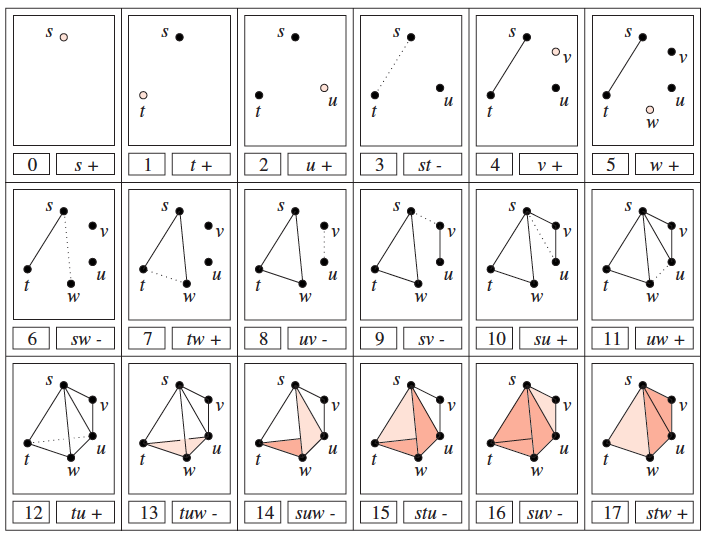 [Speaker Notes: Superscript = time, subscript = dimension]
Barcode for H0
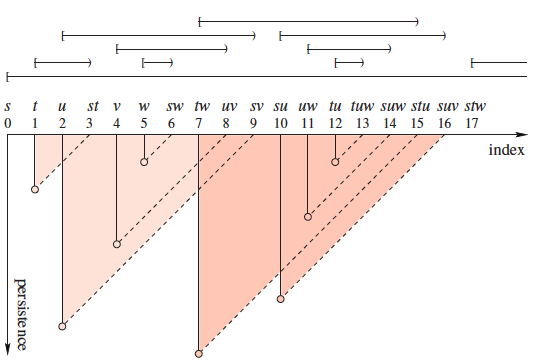 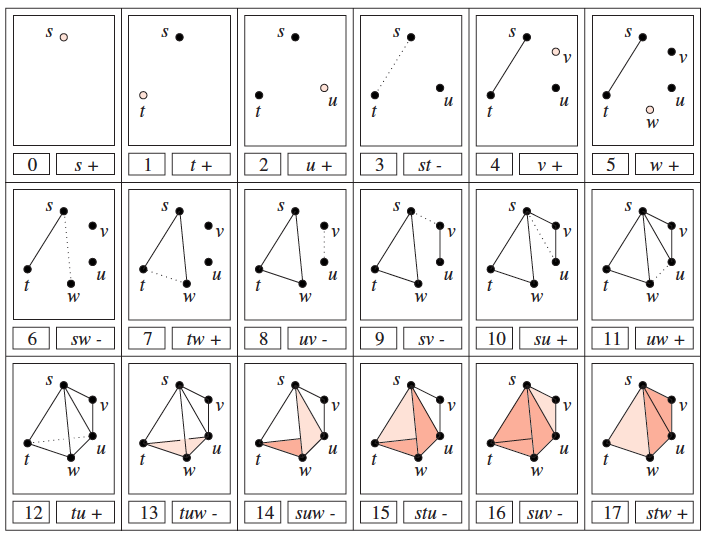 H0 = Z0/B0 =

        cycles
 boundaries
Barcode for H1
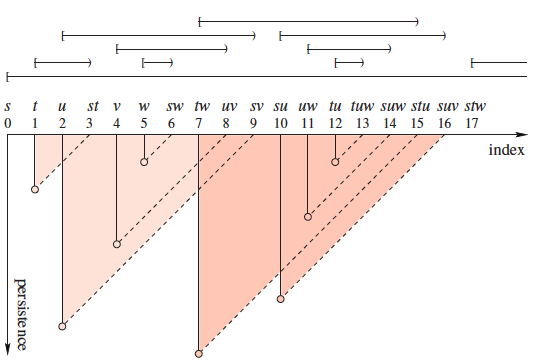 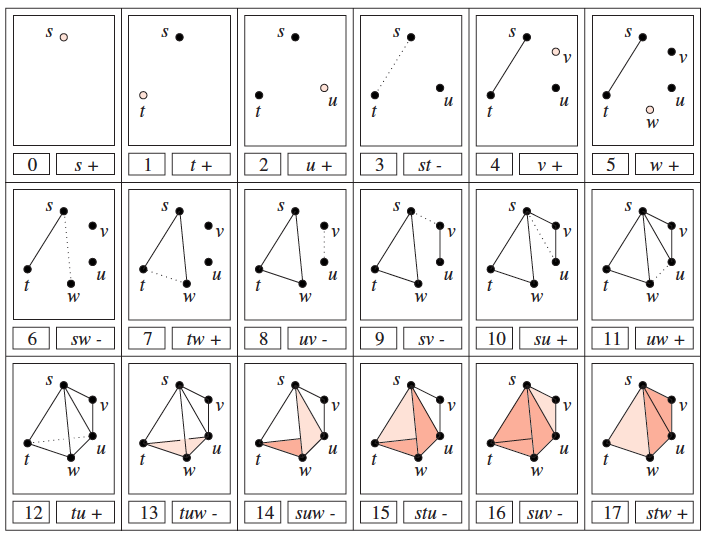 H1 = Z1/B1 =

        cycles
 boundaries
Barcode for H2
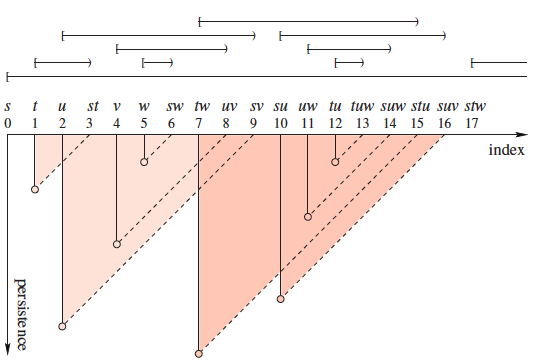 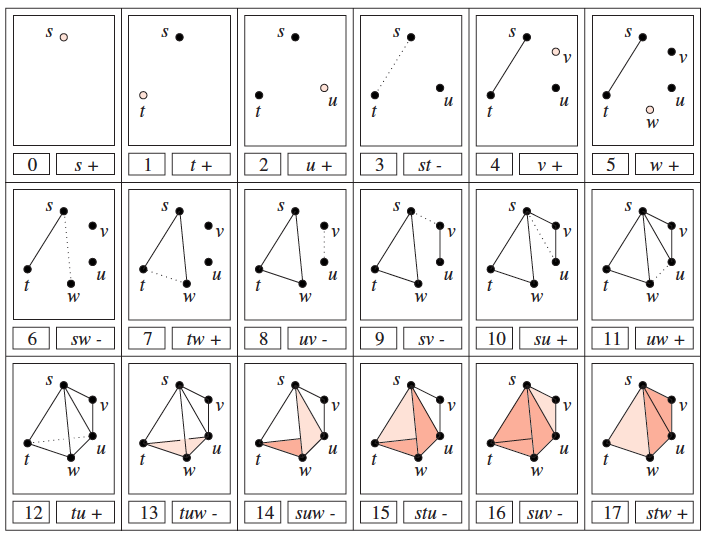 H2 = Z2/B2 =

        cycles
 boundaries
Computing Persistent Homology by Afra Zomorodian, Gunnar Carlsson
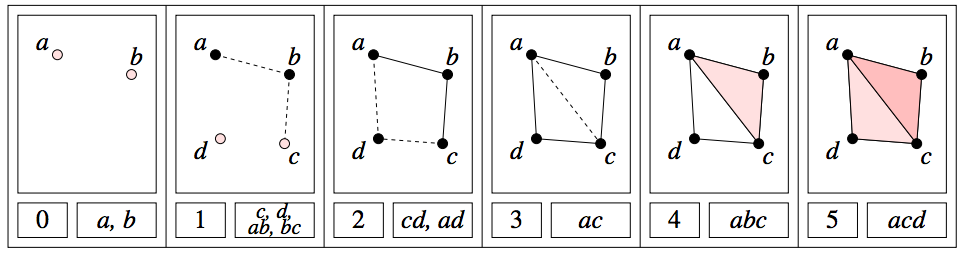 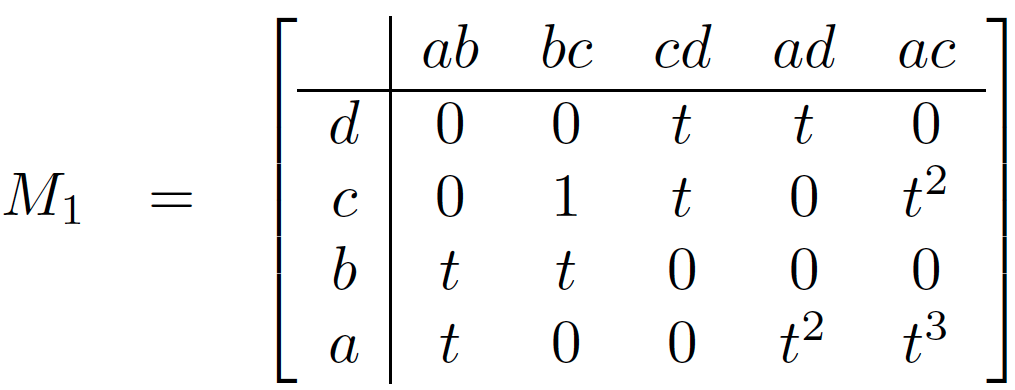 i, p
Hk    =  
  Zk / ( Bk       Zk )
i
i+p
i
U
http://link.springer.com/article/10.1007%2Fs00454-004-1146-y
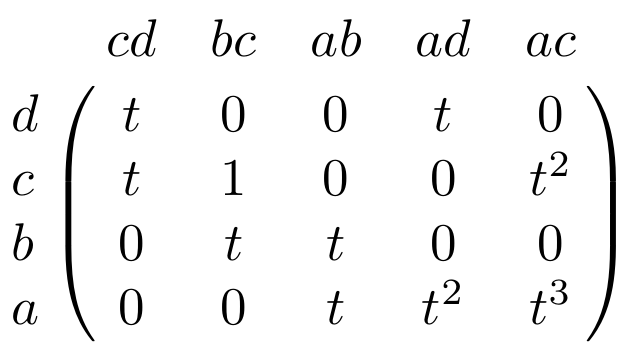 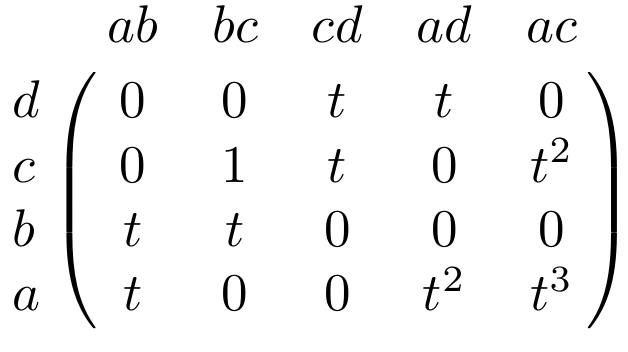 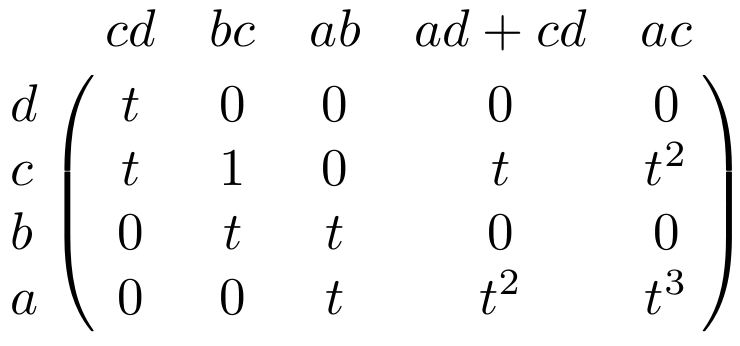 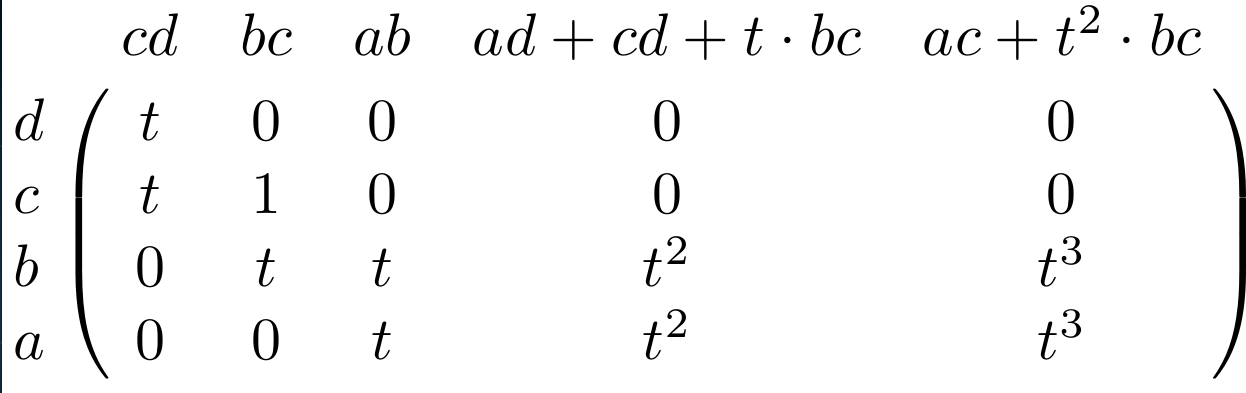 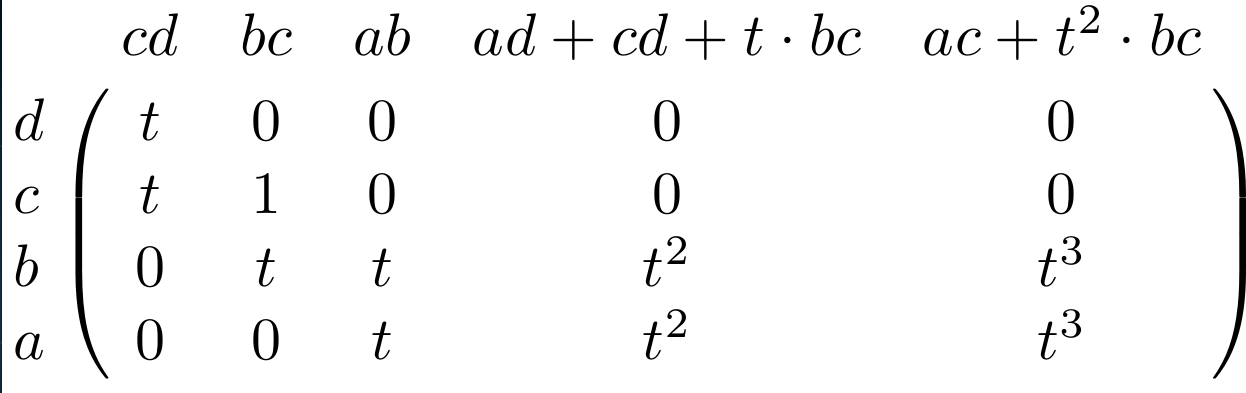 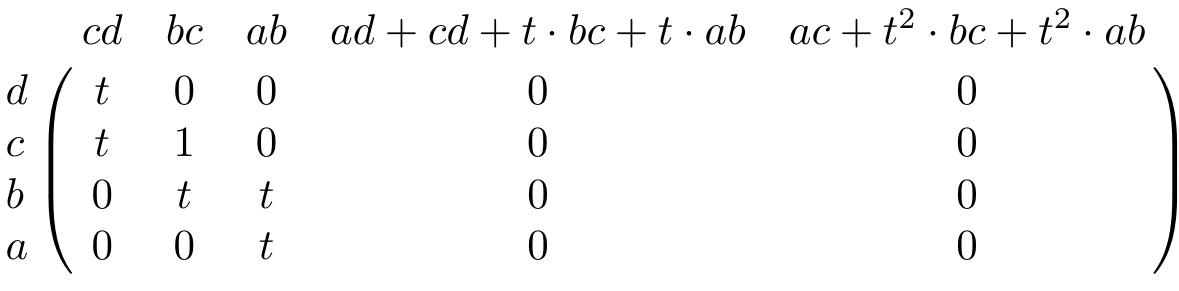